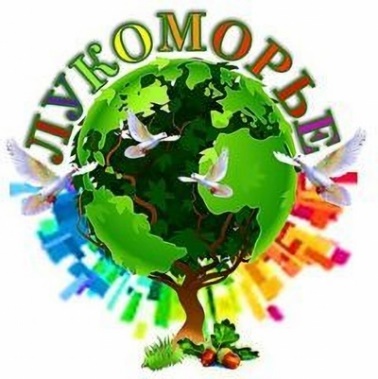 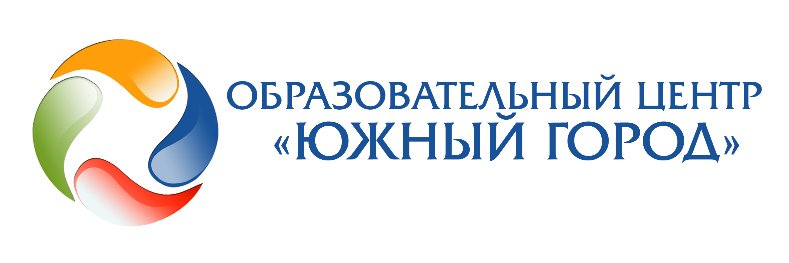 государственное бюджетное общеобразовательное учреждение Самарской области средняя общеобразовательная школа 
«Образовательный центр «Южный город» 
пос. Придорожный муниципального района Волжский Самарской области
структурное подразделение «Детский сад «Лукоморье»
МЕТОДИЧЕСКИЙ МАРАФОН
«СТАНДАРТНЫЕ ЗАДАЧИ-КРЕАТИВНЫЕ РЕШЕНИЯ!»

«Секрет успеха в простом порядке действий 
и занимательном содержании» 
(краткое содержание курса «Алгоритмический экспресс» для подготовки дошкольников к школе»)
Ермолаева Елена Викторовна, 
методист СП «Детский сад «Лукоморье»
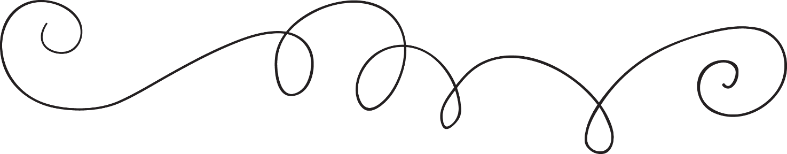 30 октября 2024 г.
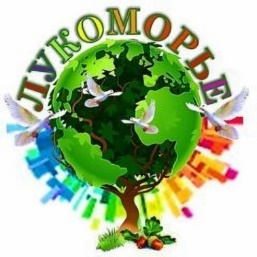 Простейший алгоритм - порядок действий в познавательно-исследовательской и речевой деятельности
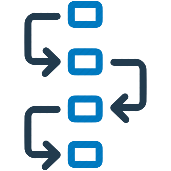 Необходим для проживания ребенком ситуаций и решения жизненных ситуаций
«АЛГОРИТМИЧЕСКИЙ ЭКСПРЕСС» ДЛЯ ПОДГОТОВКИ ДОШКОЛЬНИКОВ К ШКОЛЕ
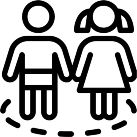 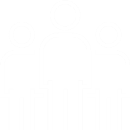 Занимательная деятельность
Современные тренды дошкольного образования
Ситуации-проблемы;
Ситуации-игры;
Ситуации-упражнения;
Ситуации-соревнования;
Ситуации-оценки.
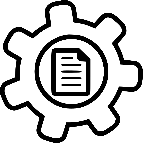 НАШЕ ВРЕМЯ
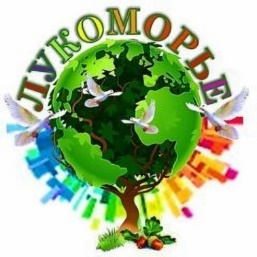 Гибкая занятость – новые бизнес-модели
2
3
СОВРЕМЕННЫЕ КОМПЕТЕНЦИИ 
ЧЕЛОВЕКА XXI ВЕКА
НОВЫЕ ЦЕЛИ И ЗАДАЧИ
 ПЕРЕД ОБРАЗОВАНИЕМ
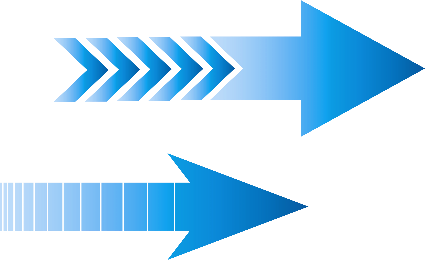 ПОЧЕМУ ИМЕННО 
В ДОШКОЛЬНОМ ДЕТСТВЕ?
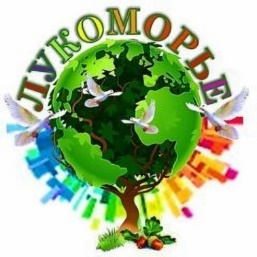 2
3
УТВЕРЖДЕНИЕ ВЕДУЩИХ 
ОТЕЧЕСТВЕННЫХ ПЕДАГОГОВ, 
ПСИХОЛОГОВ
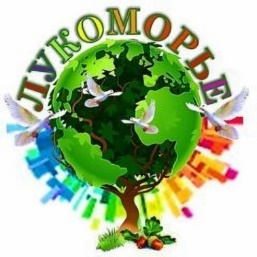 Царева Светлана Евгеньевна,
К.п.н, доцент, профессор кафедры
высшей математики и кафедры дошкольной
педагогики и психологии НГПУ
Виленкин Наум Яковлевич, 
советский математик, 
популяризатор математики
2
3
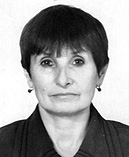 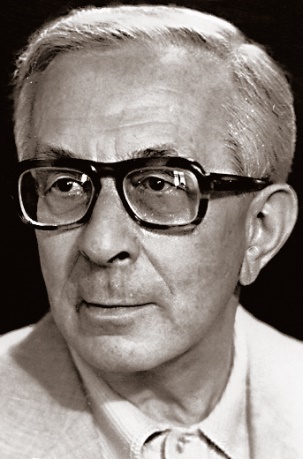 Алгоритмическую деятельность 
необходимо включать на уровне дошкольного образования, поскольку дети овладевают и пользуются алгоритмами, начиная с самого раннего детства.
ВЗАИМОСВЯЗЬ И ВЗАИМОЗАВИСИМОСТЬ
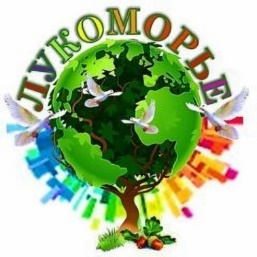 Готовность к коммуникации, подбор средств для коммуникации
Современные компетенции
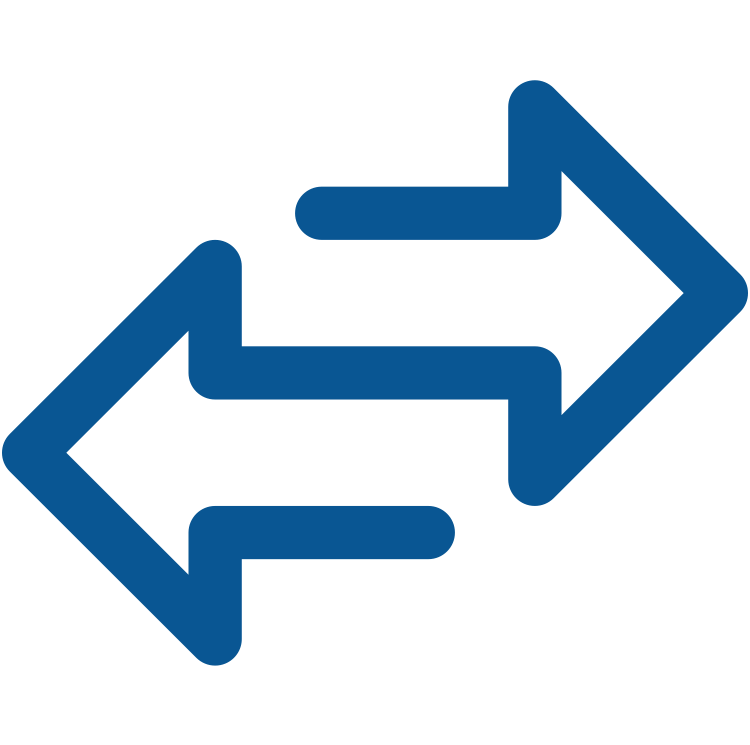 2
Действия и операции
3
Простейшие алгоритмы:
Алгоритм сравнения чисел;
Алгоритм определения «на сколько больше (меньше)»;
Алгоритм составления маршрута;
Алгоритм составления задач;
Алгоритм определения звуковой
характеристики 
Алгоритм деления слов на слоги
Алгоритм постановки ударения
Алгоритм задавания вопросов
Алгоритм сравнения предметов (объектов)
Алгоритм составления загадок на основе сходств и различий
Алгоритм составления описательного рассказа, на основе органов чувств

И другие ……
Принятие общих целей, социальное взаимодействие, самостоятельность и инициативность
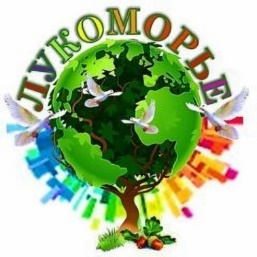 СТРУКТУРА «АЛГОРИТМИЧЕСКОГО ЭКСПРЕССА»
 ДЛЯ ПОДГОТОВКИ ДОШКОЛЬНИКОВ К ШКОЛЕ
Игровые образовательные комплекты: 4 комплекта = 22 темы, 
3 интеллектуальных досуга (сентябрь, январь, май) (ФОП ДО)
2
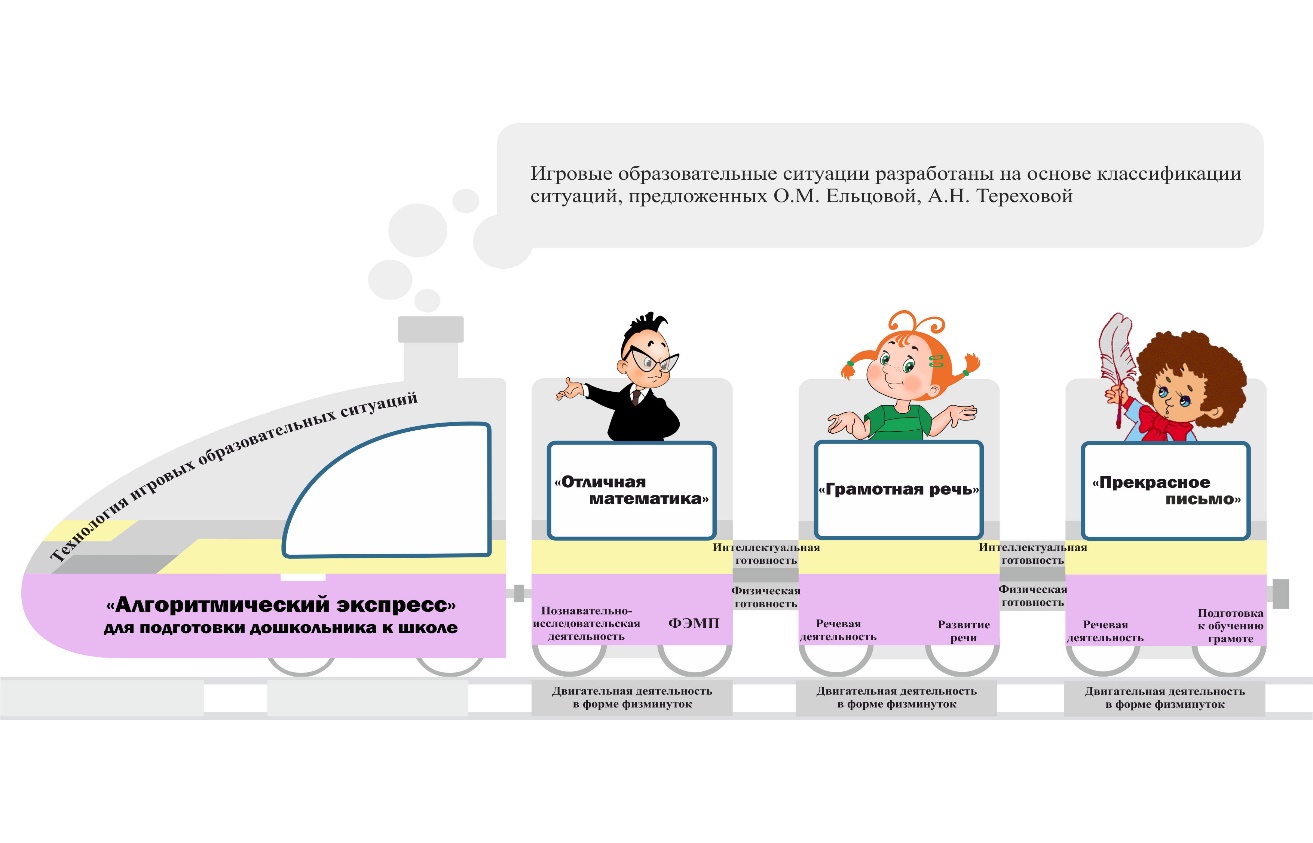 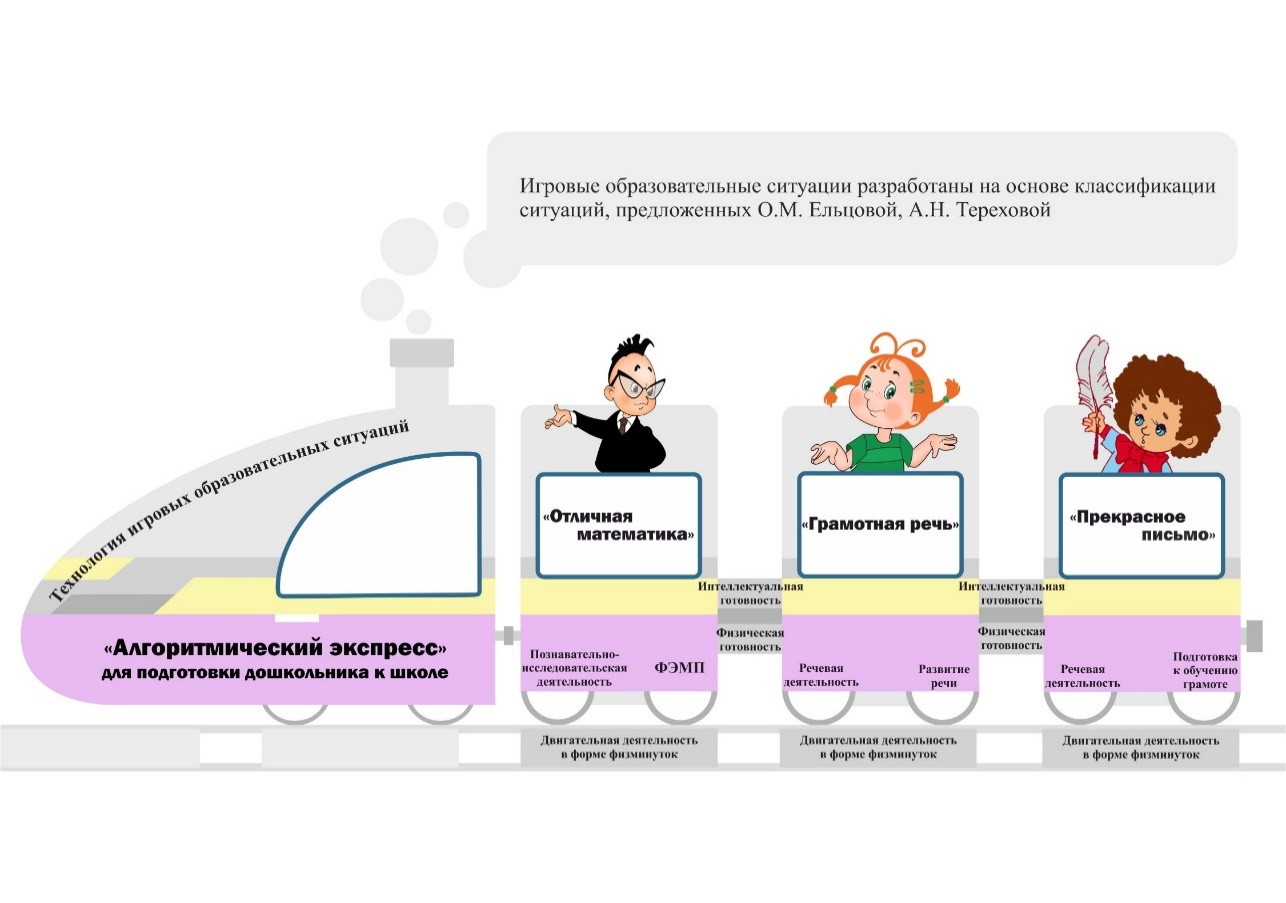 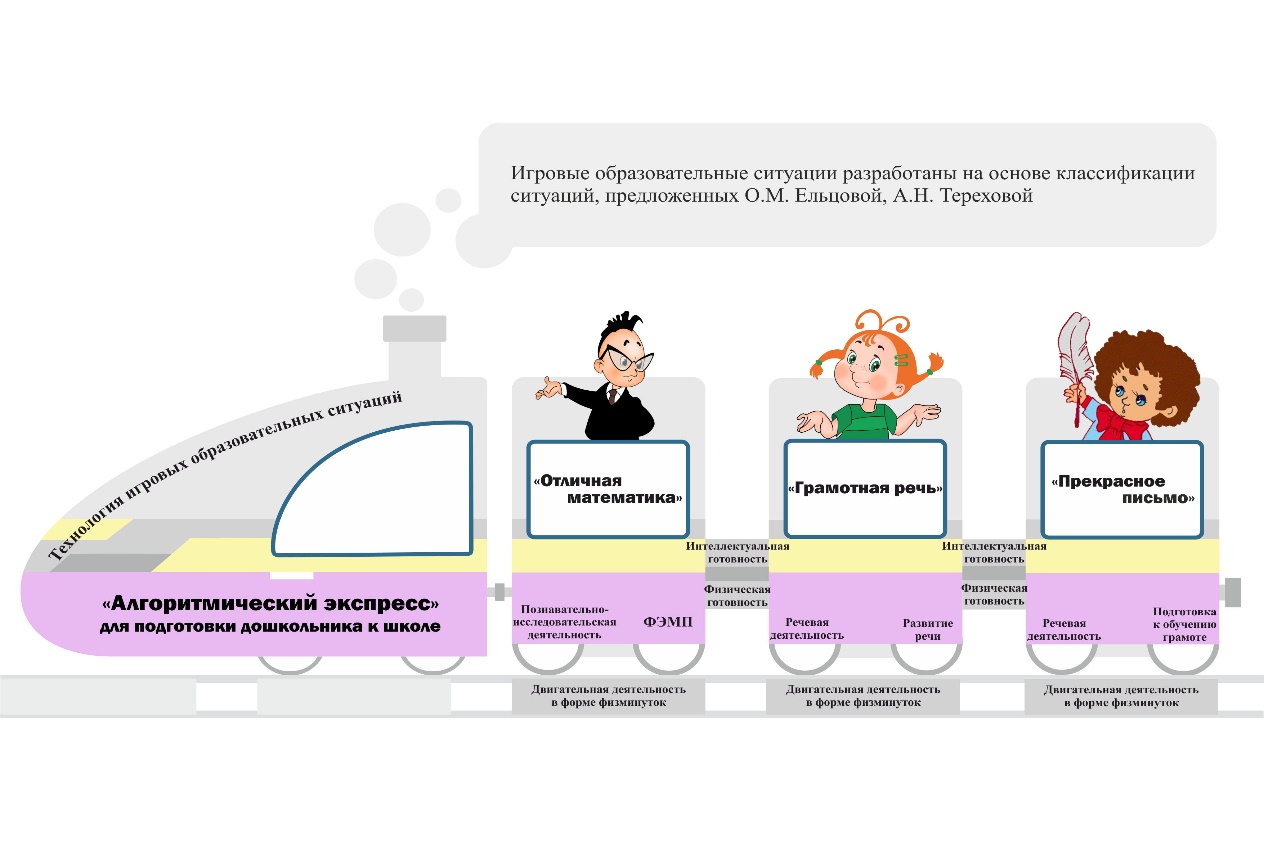 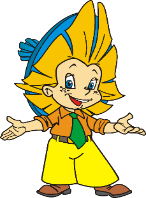 КОНСТРУКТОР ТЕХНОЛОГИЧЕСКИХ КАРТ
(классификация игровых образовательных 
ситуаций О.М. Ельцовой и А.Н. Тереховой)
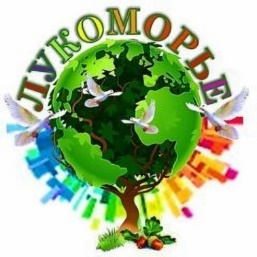 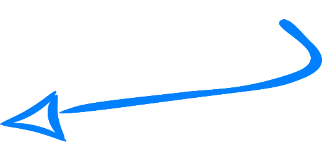 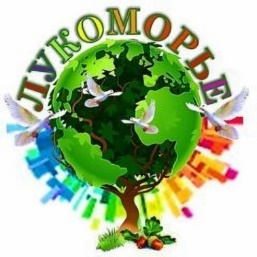 Содержание технологических карт
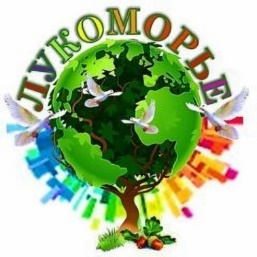 Содержание технологических карт
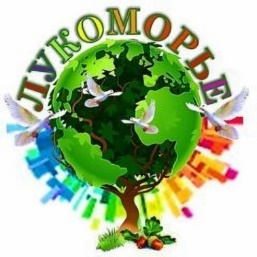 Содержание технологических карт
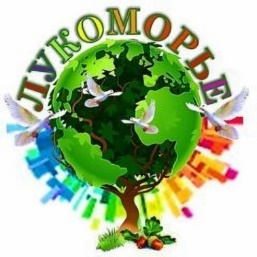 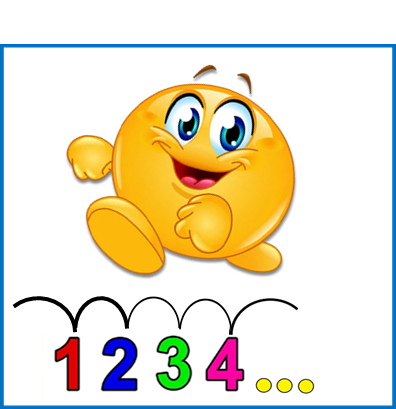 Демонстрационный и раздаточный материал (алгоритмы в виде карточек-символов)
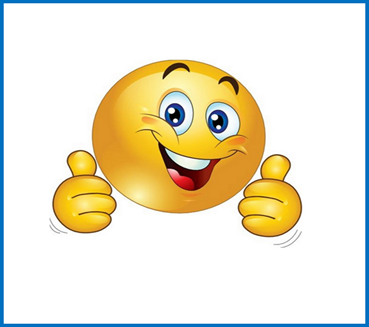 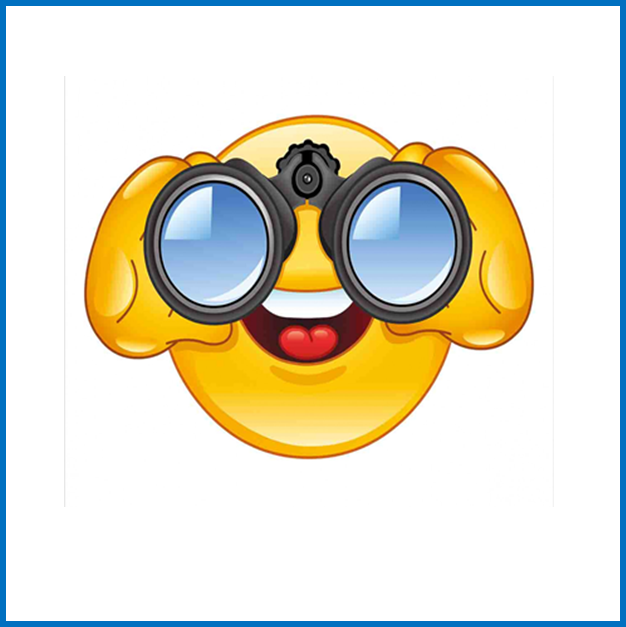 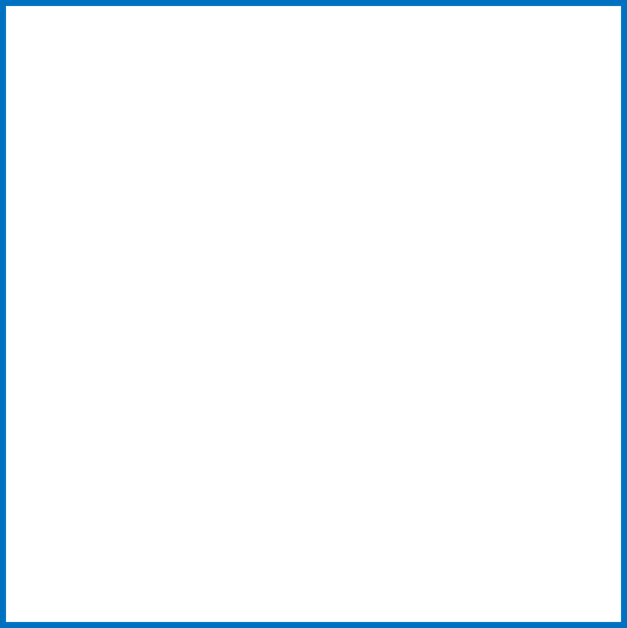 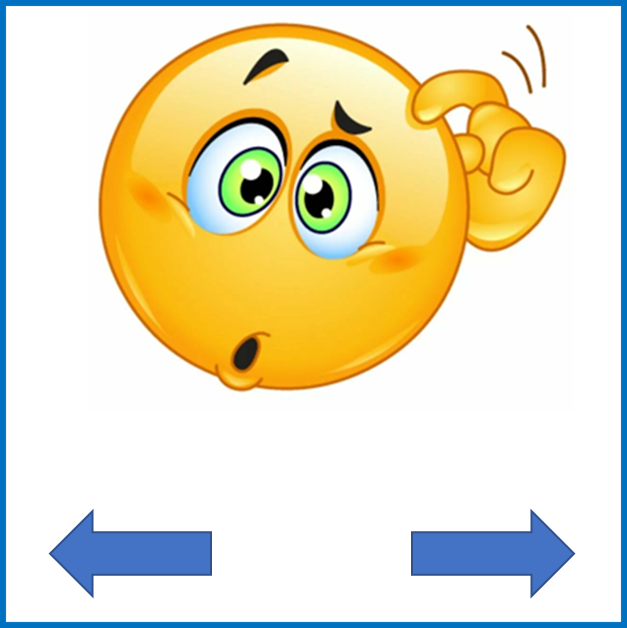 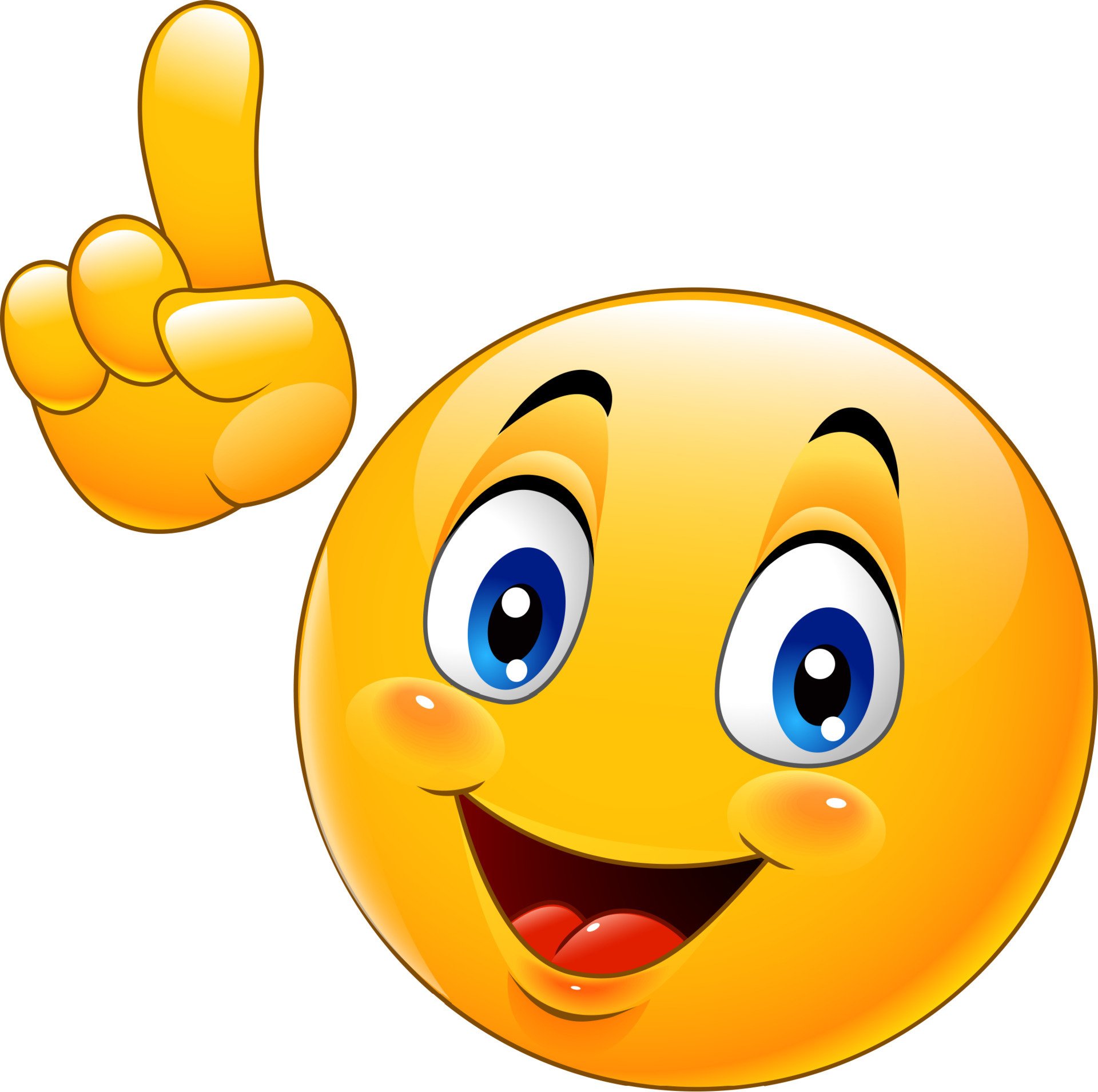 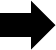 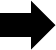 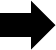 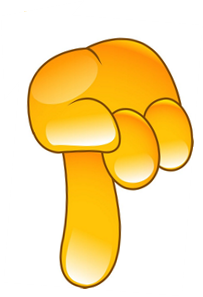 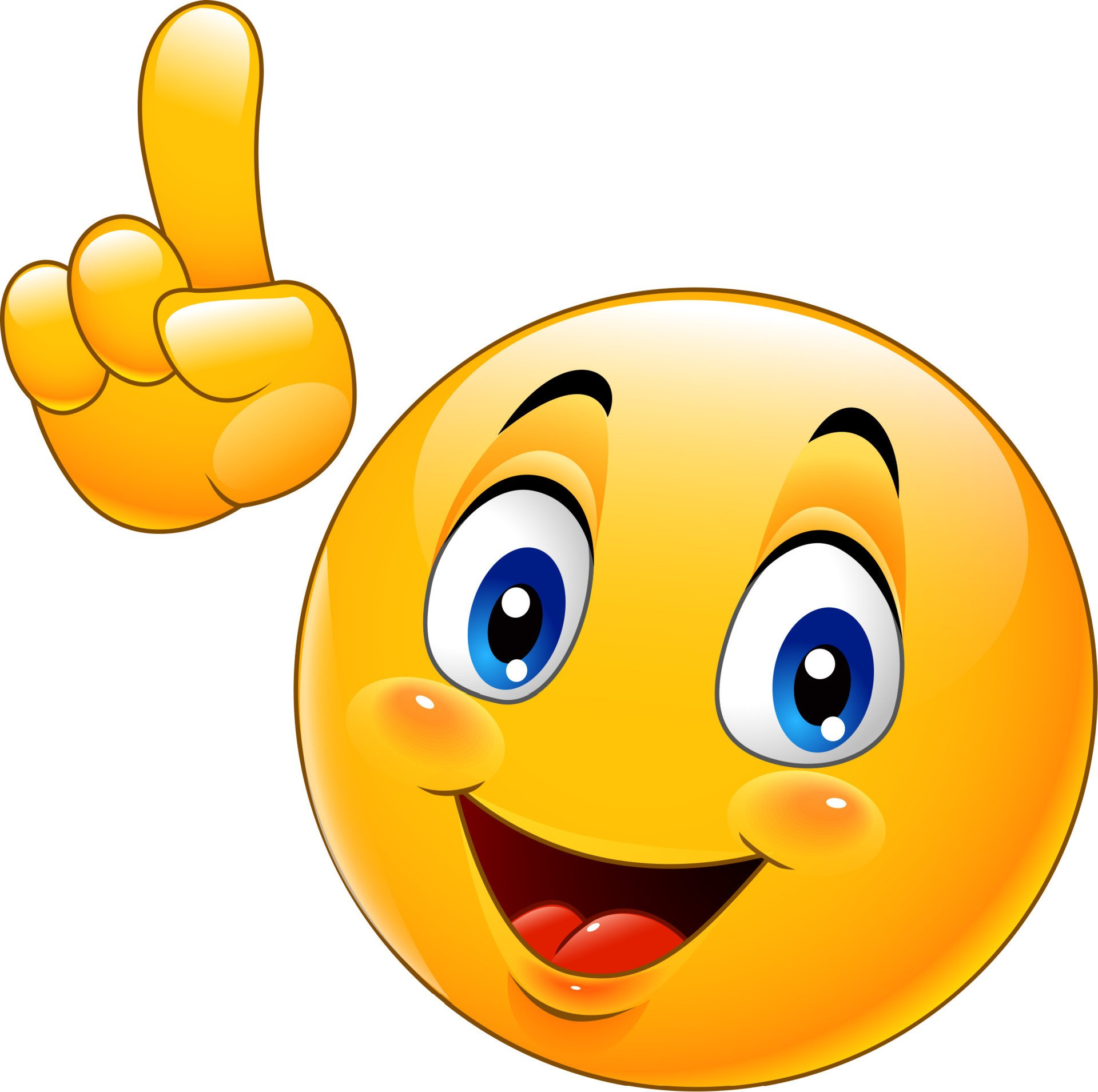 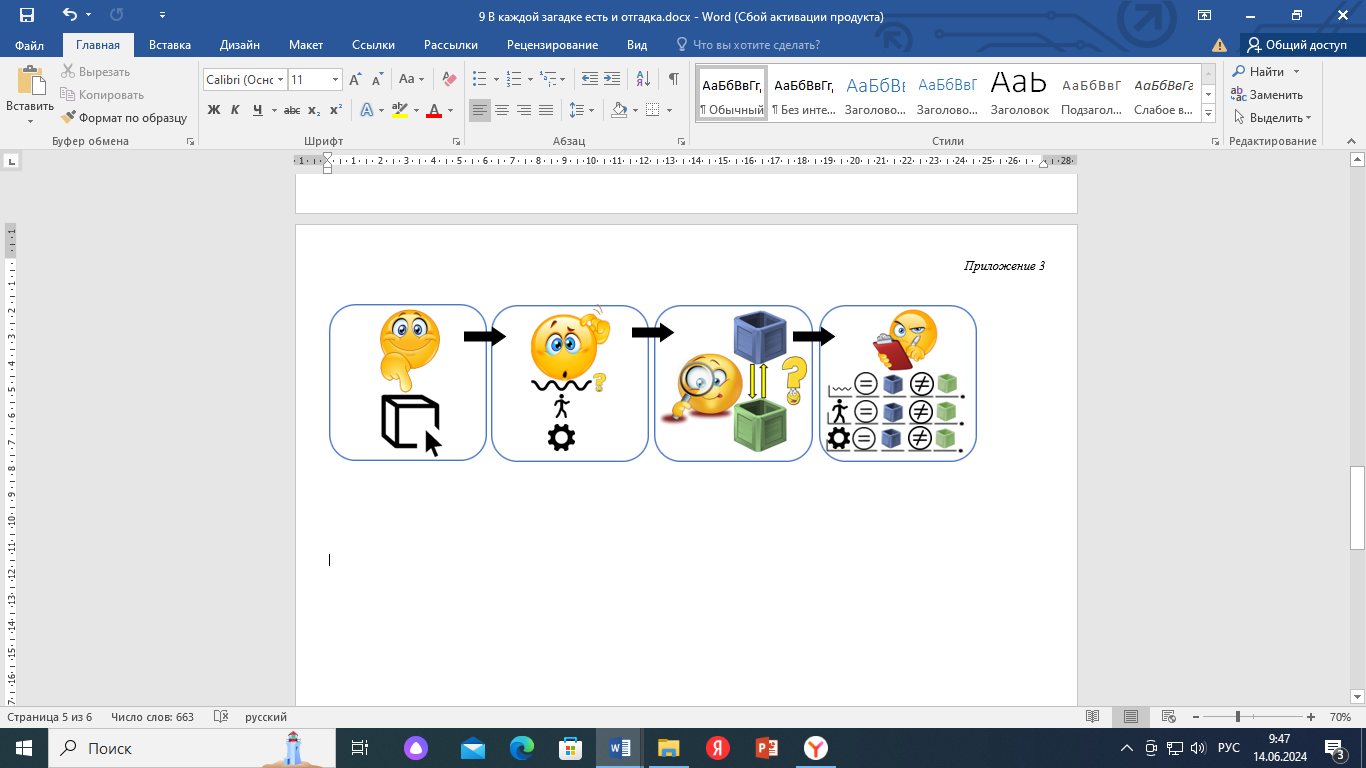 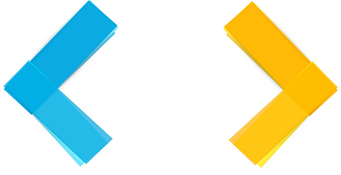 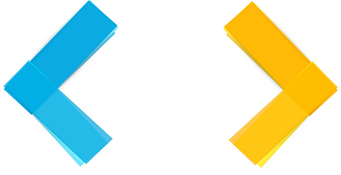 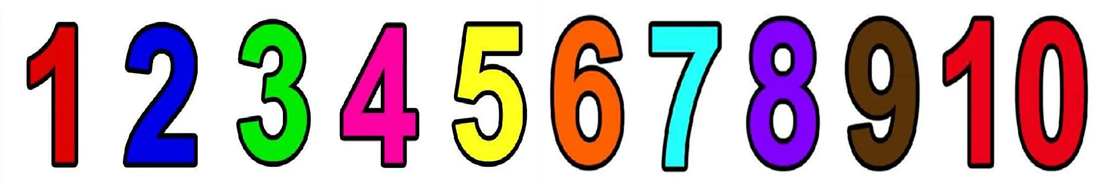 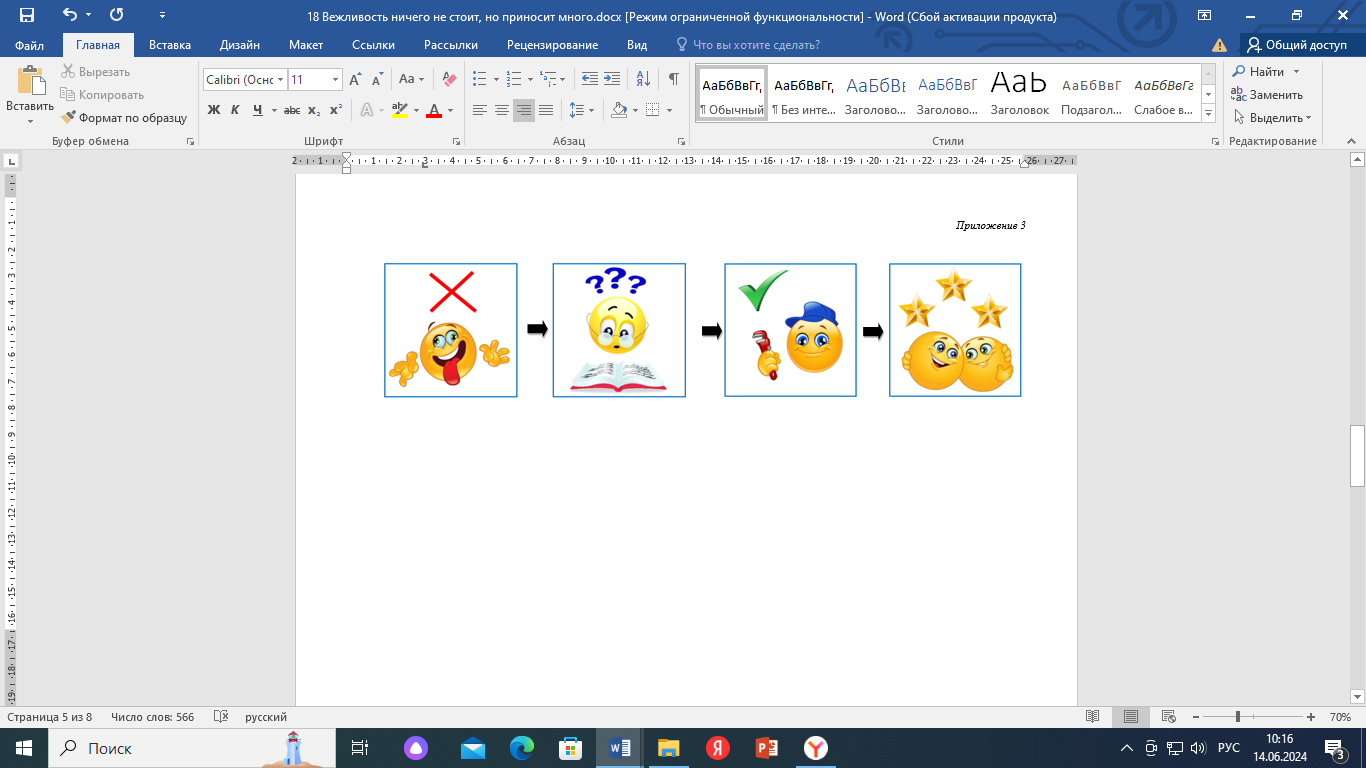 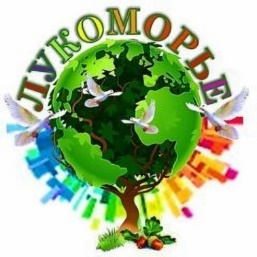 О результатах …